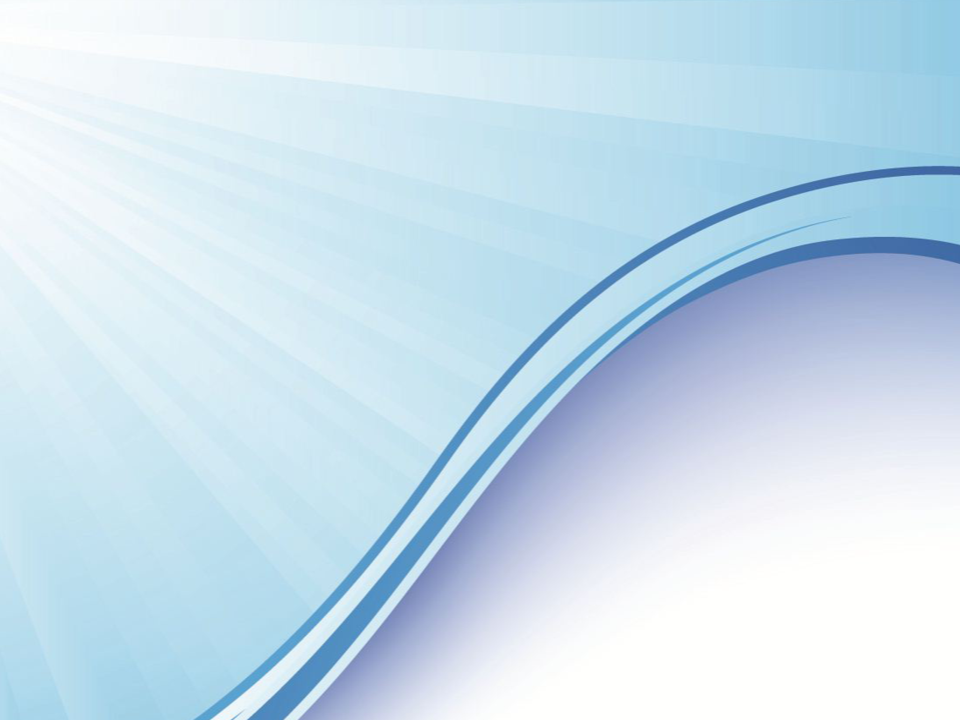 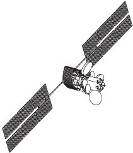 Кафедра«Телемедицины и информатизации здравоохранения»
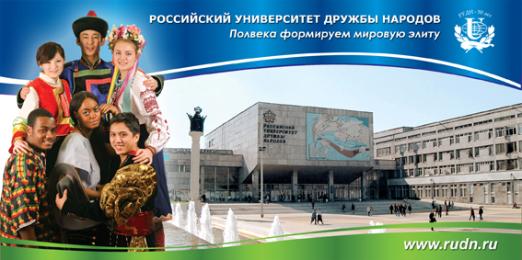 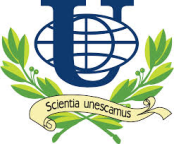 Заведующий кафедрой
Сидельников К.В.
РУДН
25.03.2015
Цель создания
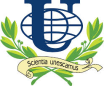 Если взглянуть на Землю из космоса ночью, то хорошо видно, что есть значительные области, где практически отсутствует инфраструктура. Это большинство развивающихся стран Азии, Африки, Латинской Америки и Океании.
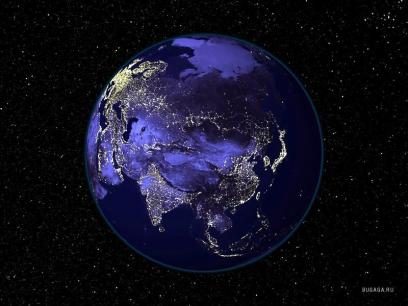 В России - это большая часть четырех из семи федеральных округов: Северо-Западного, Уральского, Сибирского и Дальневосточного.
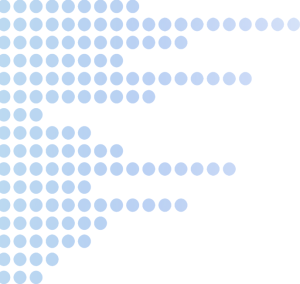 Цель создания
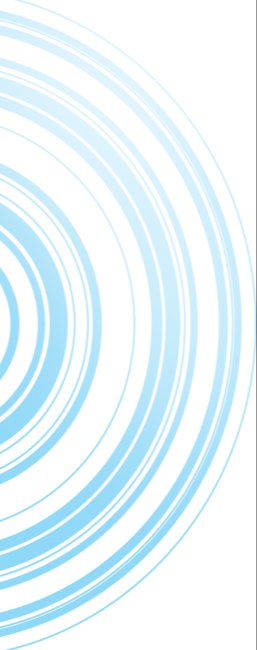 Единственным, безальтернативным экономически и социально эффективным инструментом решения этих фундаментальных задач в наше время являются комплексные телемедицинские системы, сочетающие в себе стационарные и мобильные телемедицинские комплексы и полноценные информационные системы управления здравоохранением.
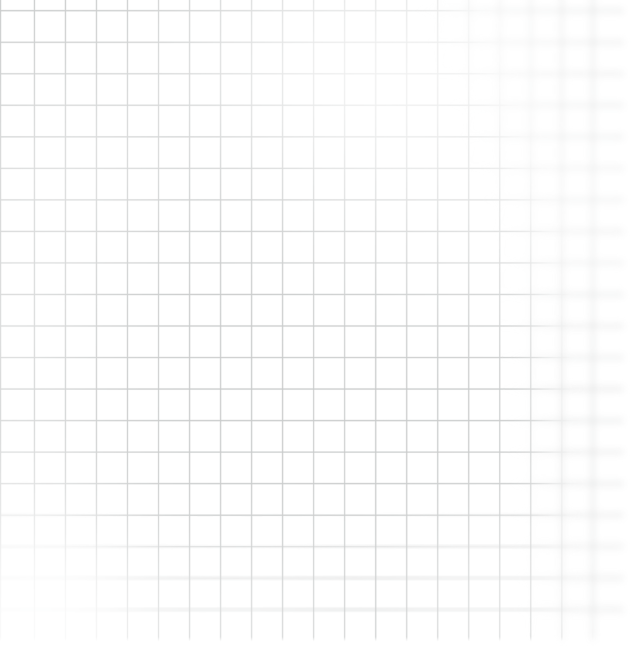 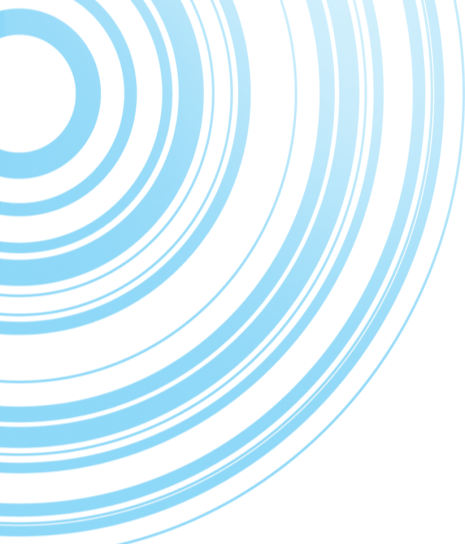 Цель создания
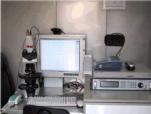 Ни одна страна сегодня не в состоянии обеспечить достаточного количества медицинских специалистов в 
малонаселенных местностях. 
Для повсеместной доступности 
квалифицированного 
медицинского обслуживания 
необходимы системы 
телемедицины – для скорой 
помощи, диспансеризации, дистанционного наблюдения и т.д.
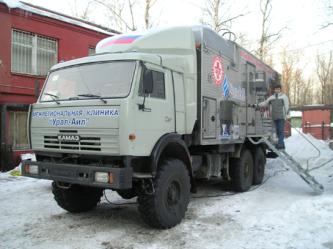 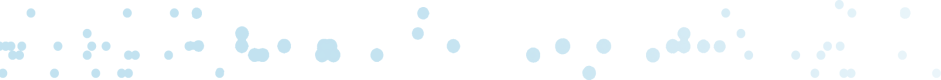 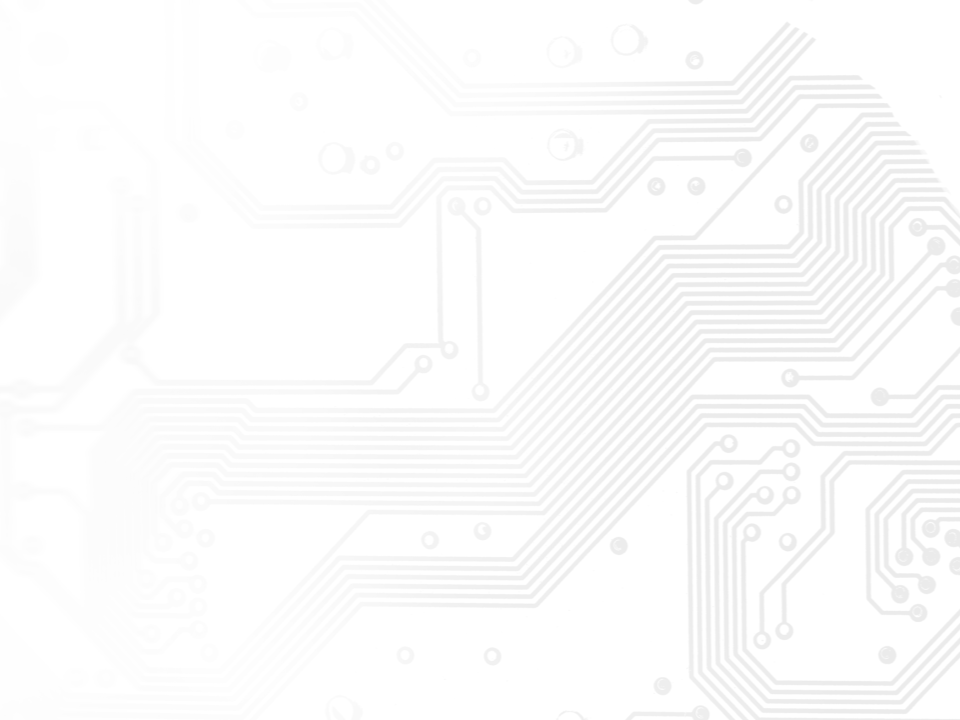 Цель создания
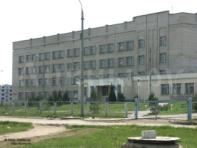 РУДН
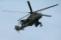 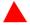 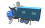 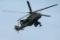 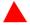 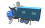 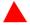 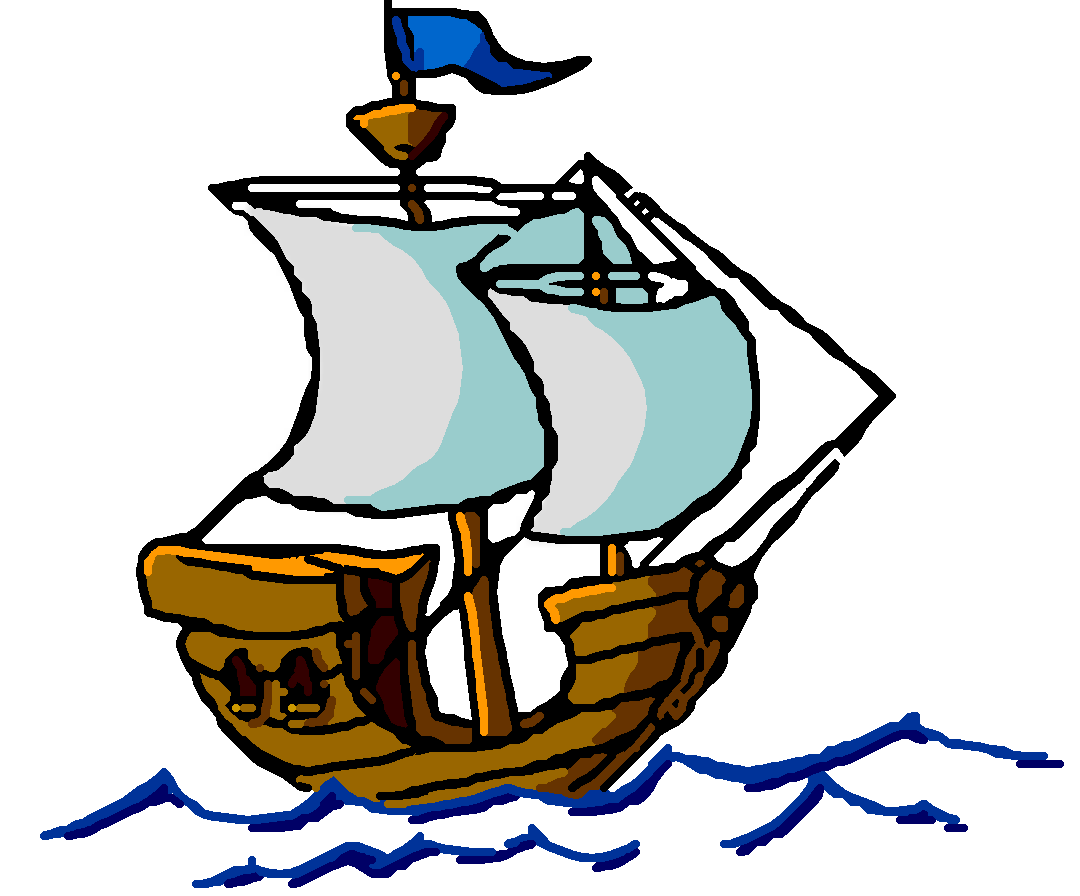 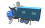 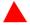 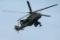 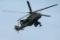 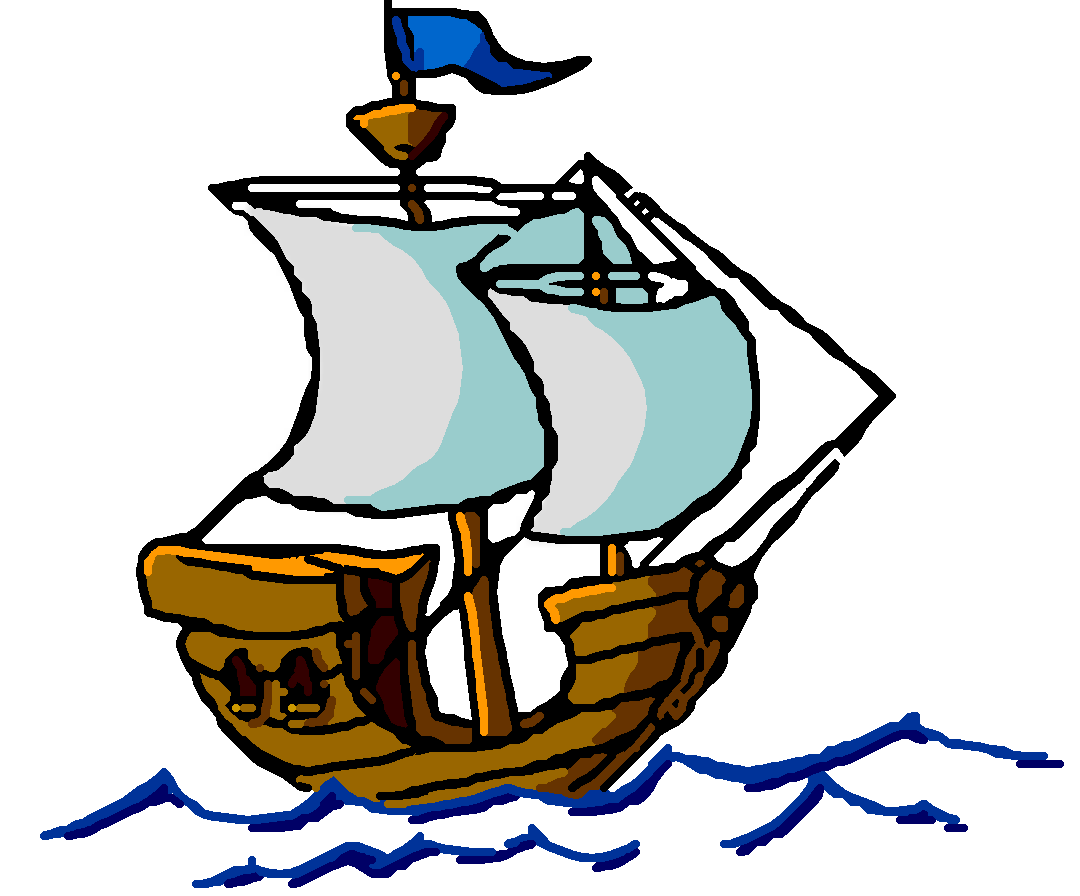 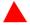 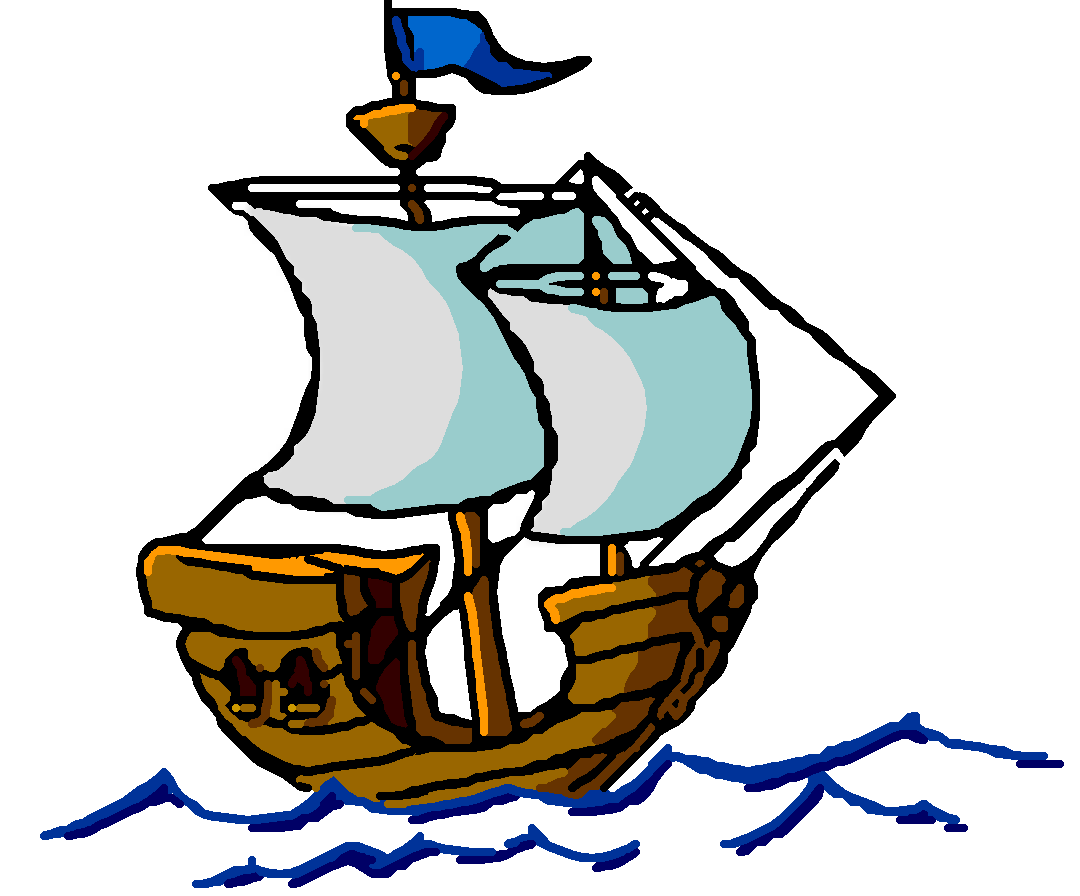 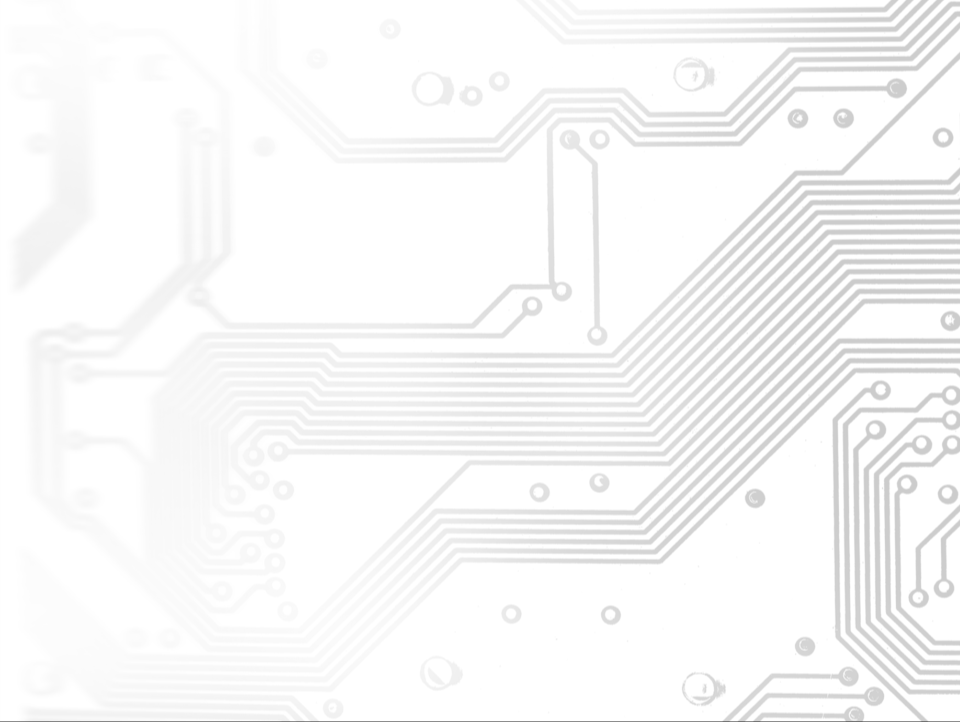 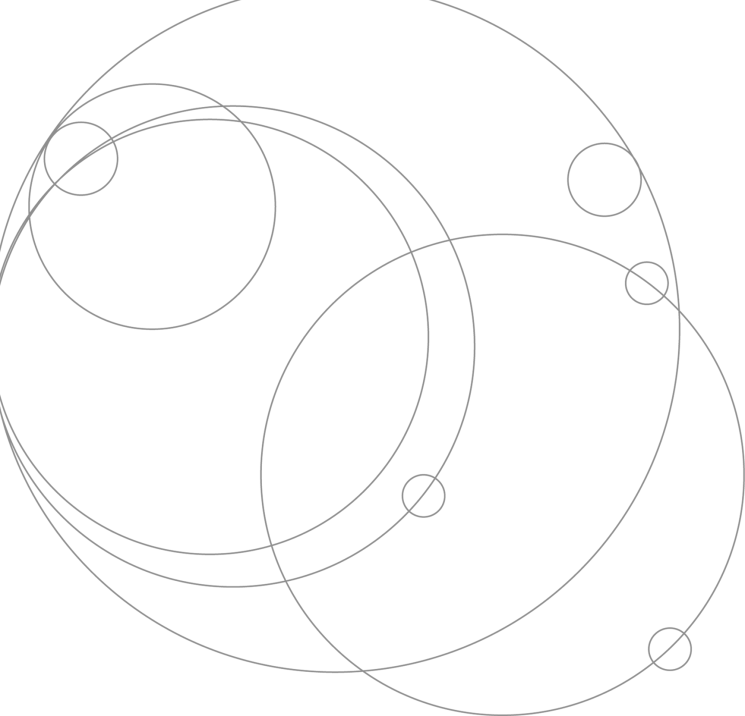 Цель создания
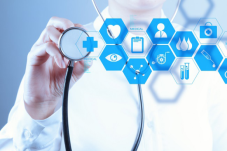 Необходимы профессионально подготовленные медицинские и технические специалисты, позволяющий спроектировать, инсталлировать, эксплуатировать и получить       прибыль от осуществления телемедицинской  услуги.
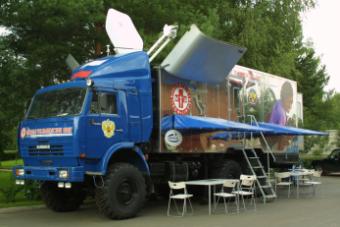 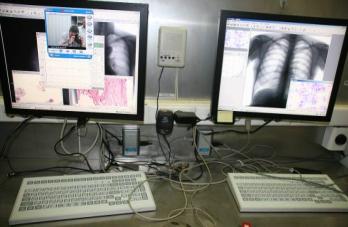 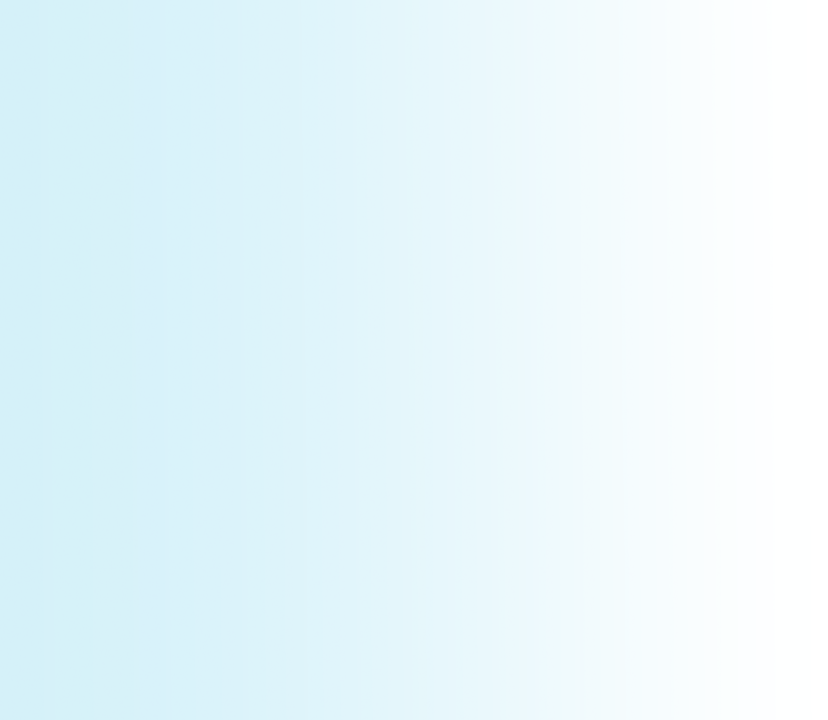 Учебные программы:
«Информационно-аналитические технологии в здравоохранении»
«Телемедицинские системы, основы информатизации здравоохранения»
«Управление медицинской организацией с использованием средств информационных технологий»
Подготавливаемые программы для реализации:
«Персонифицированная медицина и мобильное здравоохранение»
«Основы информационной безопасности для медицинских организаций»
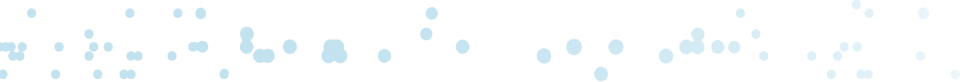 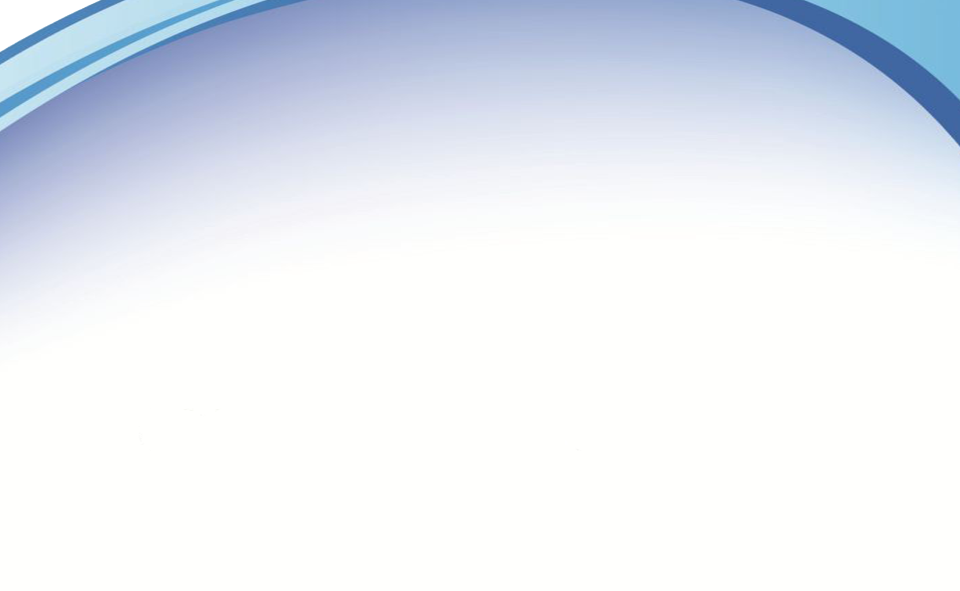 Кадровый состав кафедры
Заведующий кафедрой Сидельников К.В., к.м.н., РУДН;
Кузнецов П.П., д.м.н., профессор, Высшая школа экономики;
Логинов В.А., д.м.н., профессор, МГУ;
Макашов В.В., к.э.н.;
Натензон М.Я., к.т.н., с.н.с. РАН РФ;
Преферанский Н.Г., д.м.н., профессор;
Симаков О.В., к.т.н., доцент, Высшая школа экономики;
Тарнопольский В.И., к.т.н., с.н.с. РАН РФ.
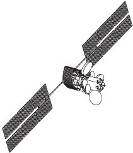 Базы практик
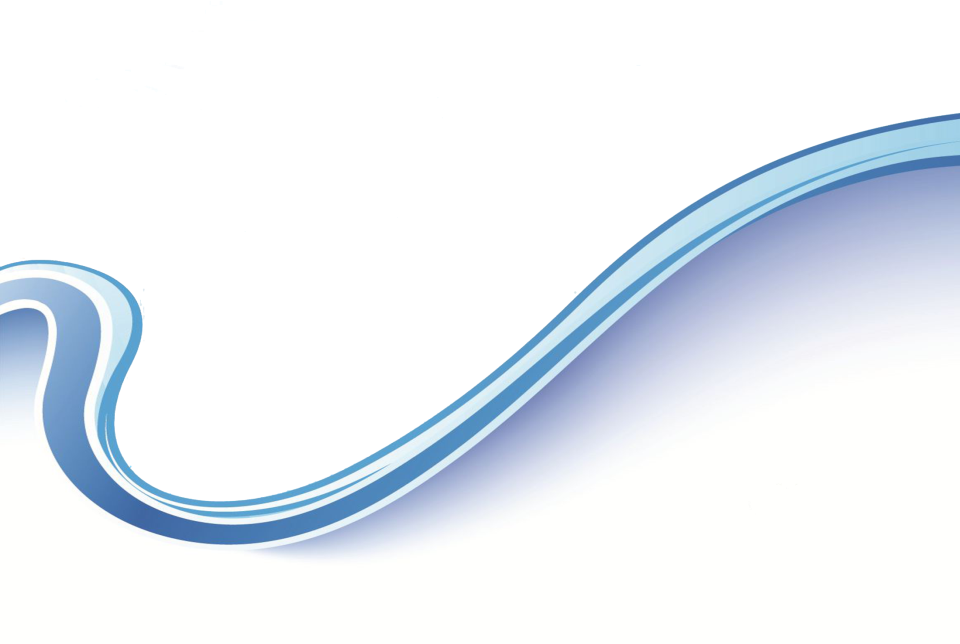 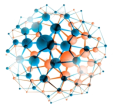 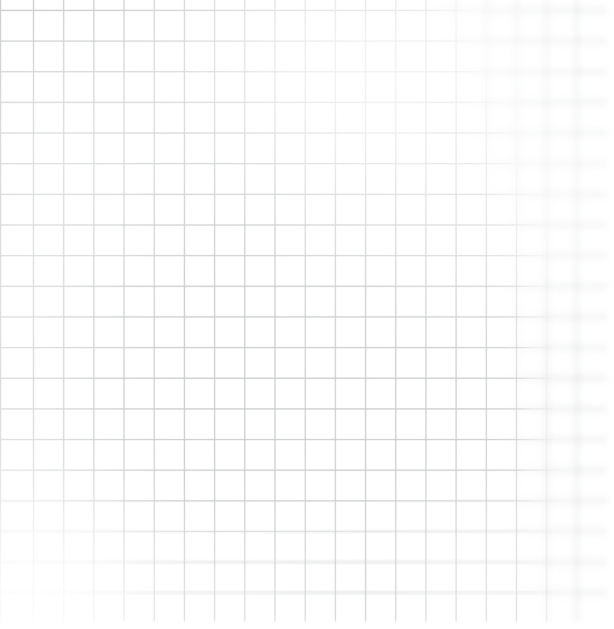 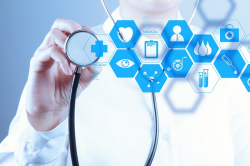 Академический МИАЦ; 
НИИ Пульмонологии;
ЦНИИ Организации и Информатизации Здравоохранения;
ГНЦ РАН.
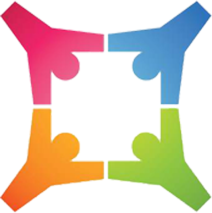 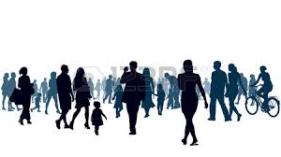 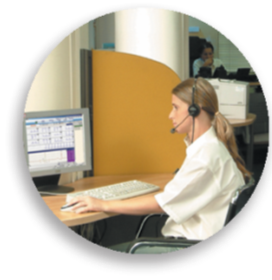 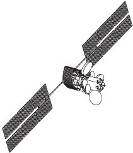 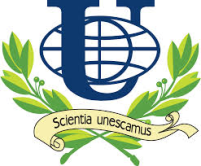 Спасибо за внимание!
Кафедра «Телемедицины и информатизации здравоохранения»
Заведующий кафедрой Сидельников Константин Владимирович
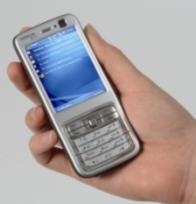 E-mail: imha1812@gmail.com
Тел.:     +7-909-683-81-45
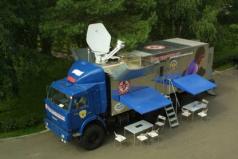 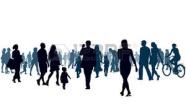 Цель создания
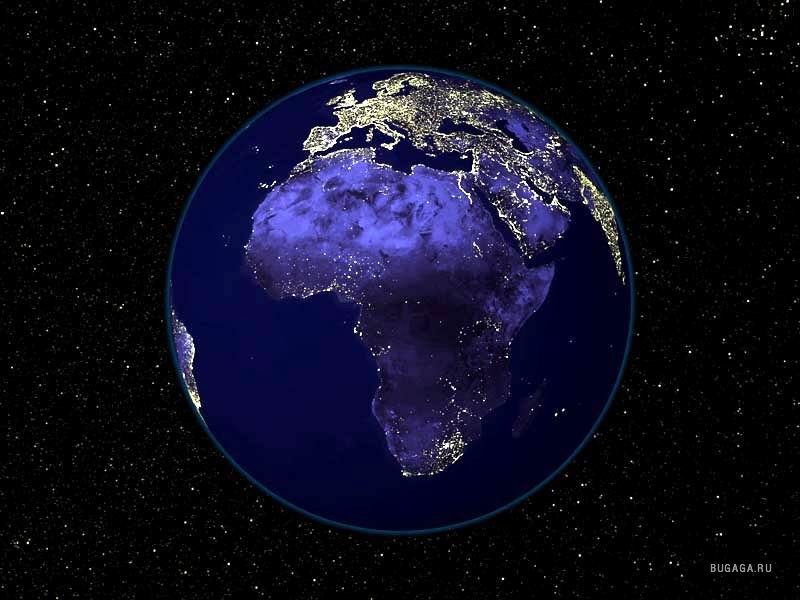 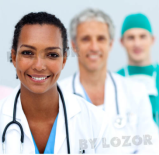 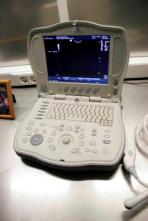 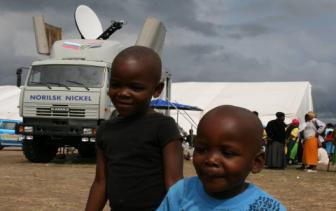 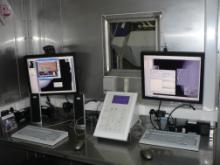 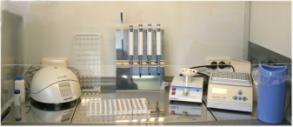 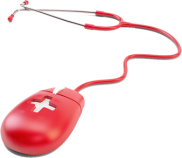 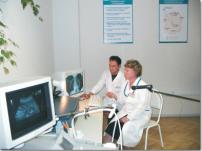 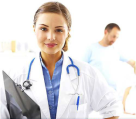